ОГБОУ СПО «Костромской автотранспортный колледж»
Опыт международного сотрудничества учреждения профессионального образования автотранспортного профиля на примере Костромского автотранспортного колледжа
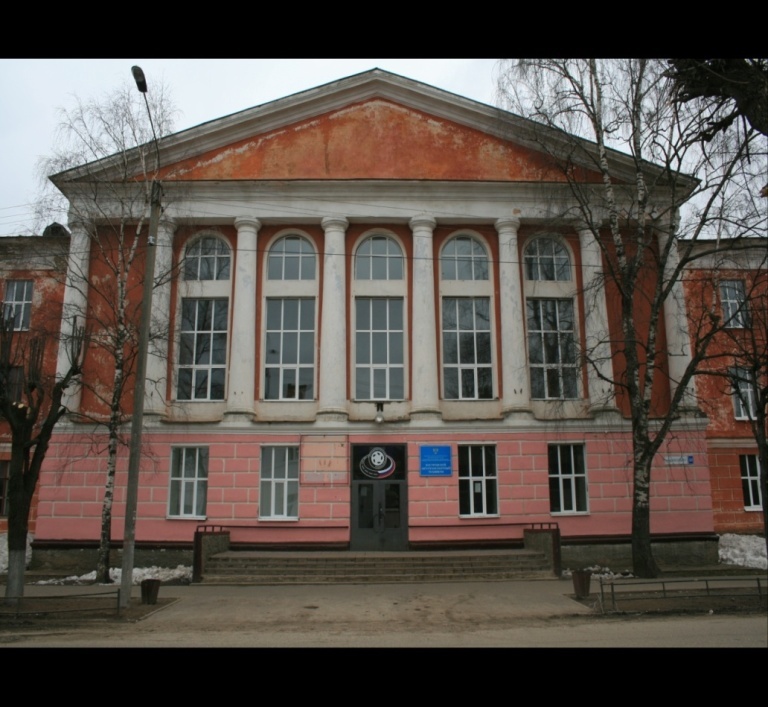 Журавлева А.В., преподаватель ОГБОУ СПО «Костромской автотранспортный колледж».
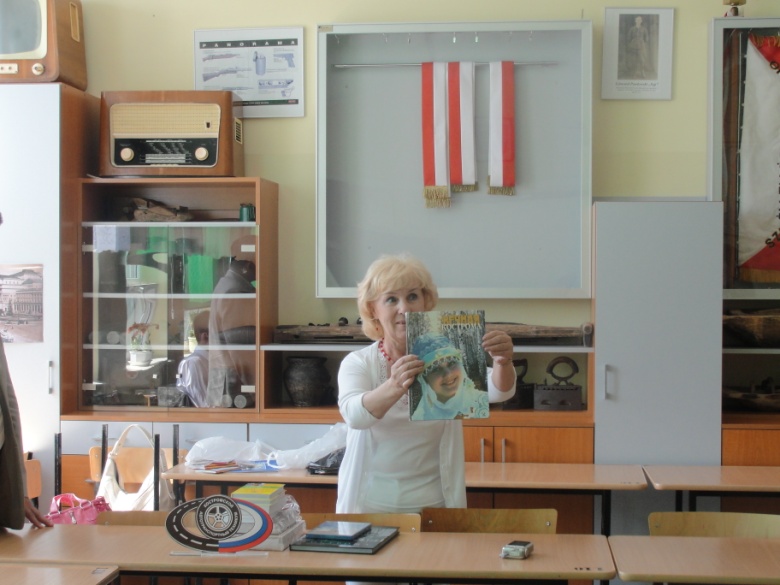 С чего всё началось...
Галкина Галина Александровна
Международные партнёры КАТК
Центр профессионального образования  в городе Высокое Мазовецкое (Польша)
Сербская  профессиональная транспортная школа
Кишинёвский колледж транспорта
Лицей  Марсель Калло из Редона (Франция)
Гости КАТК
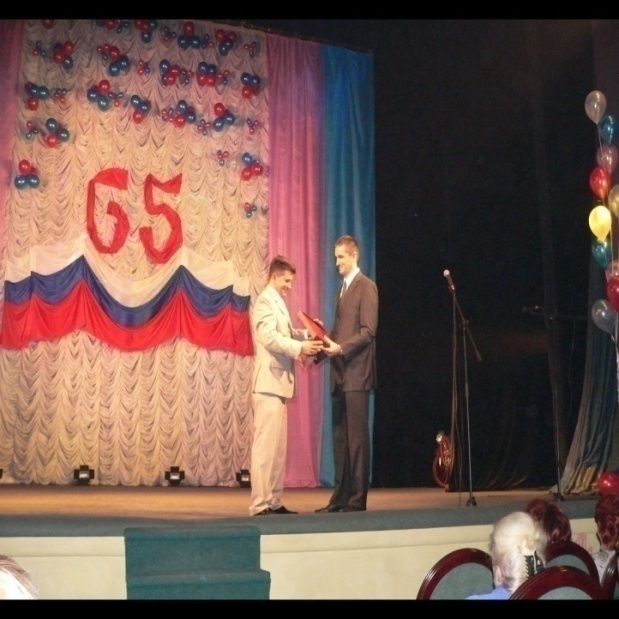 Директор Сербской транспортной школы
Экскурсия по г.Кострома
Ипатьевский монастырь
Зарубежные визиты КАТК
Центр профессионального образования в Польше
Май 2011 года
Подписание
договора
 о международном сотрудничестве
Стенд «Кострома в объективе польских друзей и Высокое Мазовецкое  глазами  студентов автотранспортного колледжа»
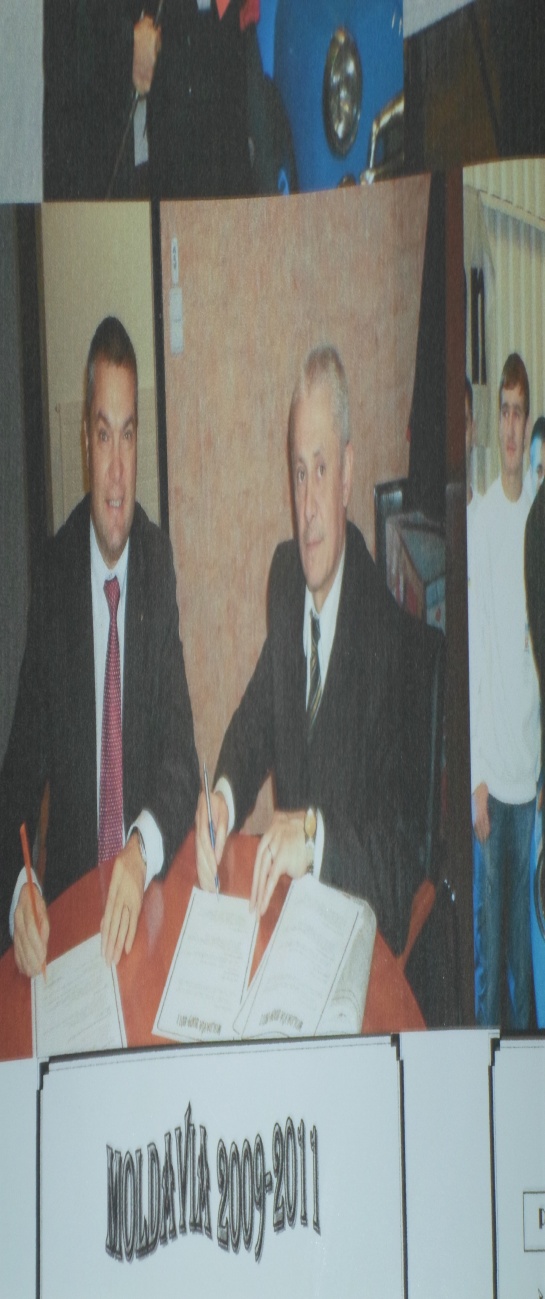 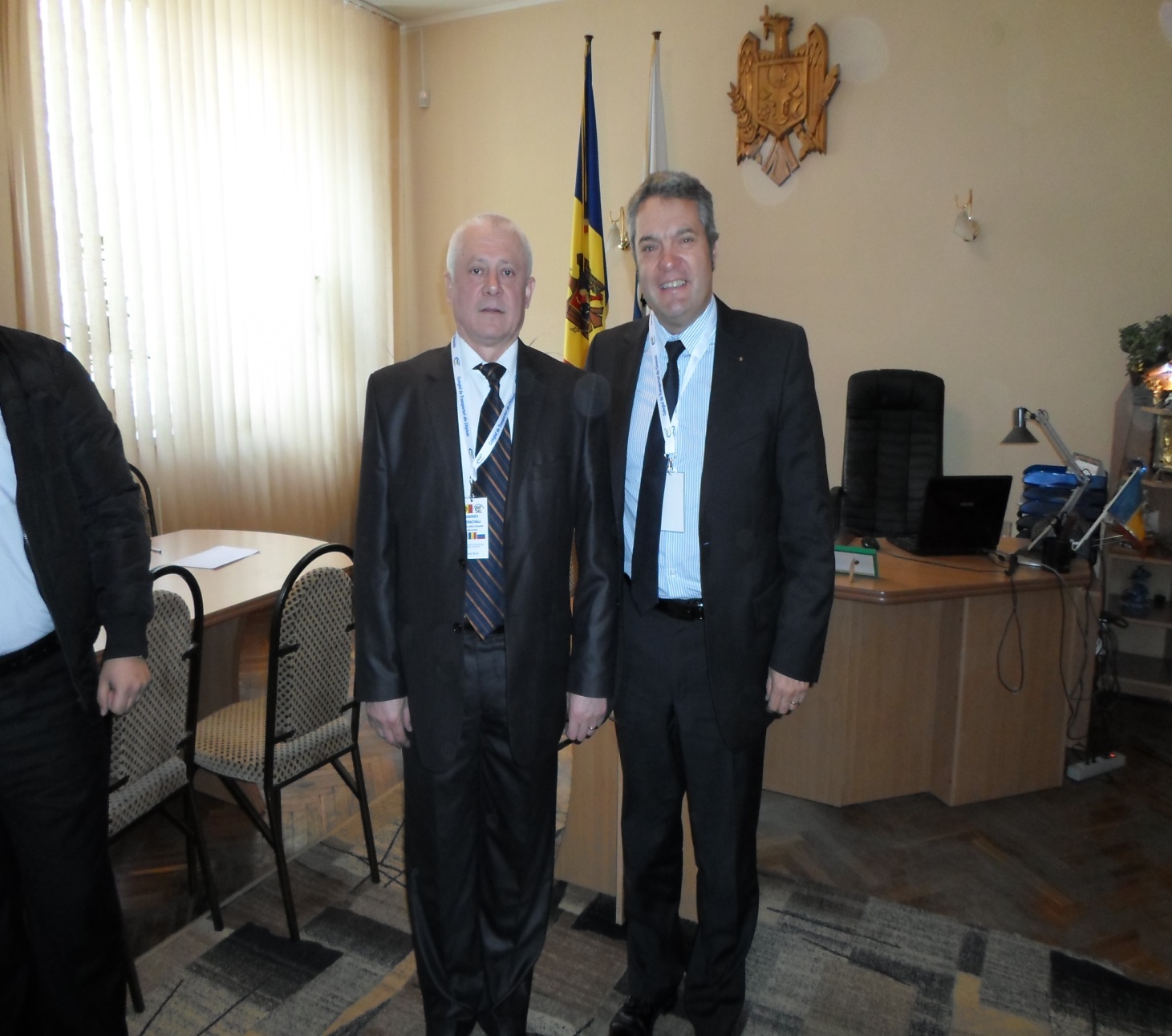 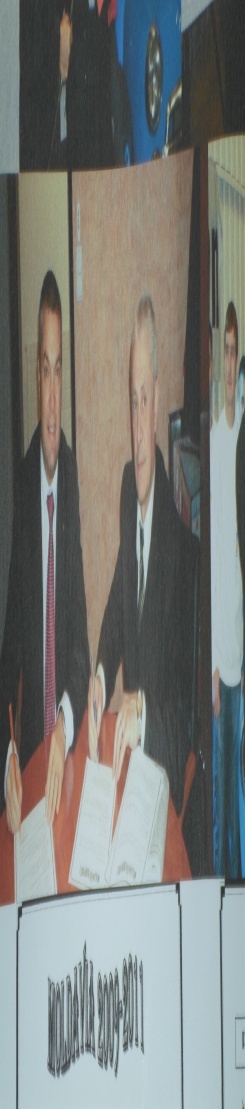 Кишинёвский транспортный колледж
Делегация КАТК В Молдавии
Научно-практическая конференция на тему «Компетенции, опыт, 
   профессионализм-путь к успеху»
Подписание договора
Директор Кишинёвского колледжа и Французского лицея
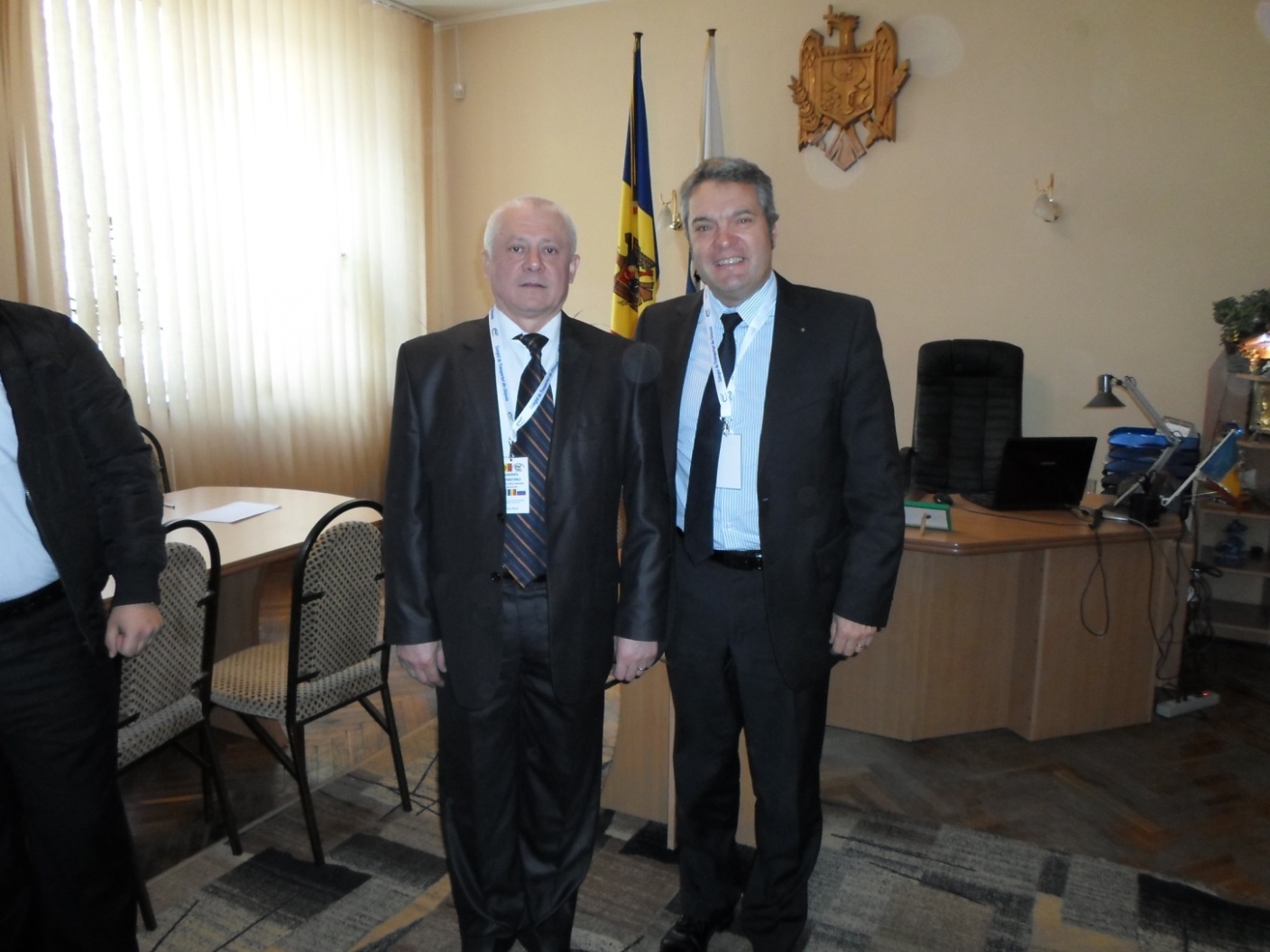 Борис Русу и Винсент Мезоньев
Это интересно...
Материально-техническая база
Общение без галстуков
Этнический музей «Старый Архей»
Экскурсия по городу
Учебные заведения транспортного профиля
Ивановский автотранспортный колледж
Нижегородский автотранспортный колледж
Великоустюгский автотранспортный техникум
Уфимский автотранспортный колледж
Смоленский автотранспортный колледж
Кунгурский автотранспортный колледж
Московский автодорожный колледж
Шуйский сельскохозяйственный колледж
Санкт-Петербургский автотранспортный колледж
Пусть наступающий
    учебный год будет насыщен новыми планами, творческими идеями, хорошими новостями! Успехов, удачи и здоровья!